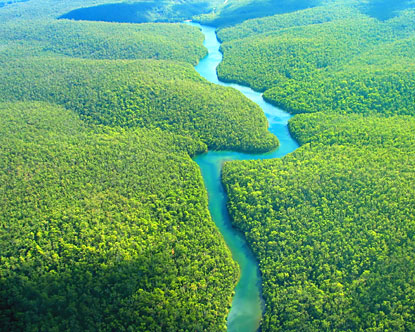 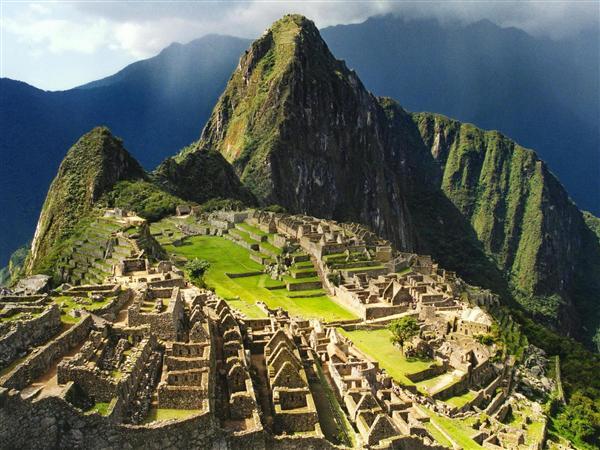 BRAZIL
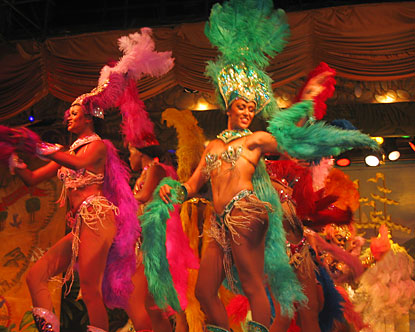 TURIZAM BRAZILA
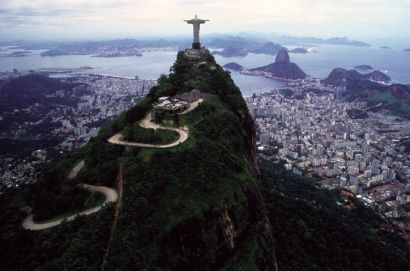 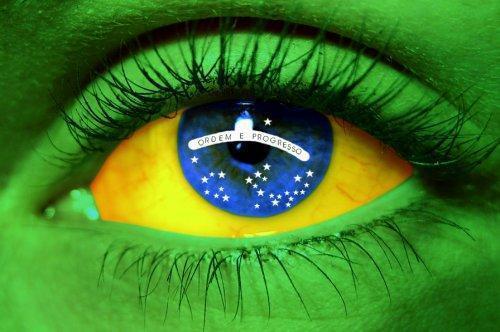 Brasilia
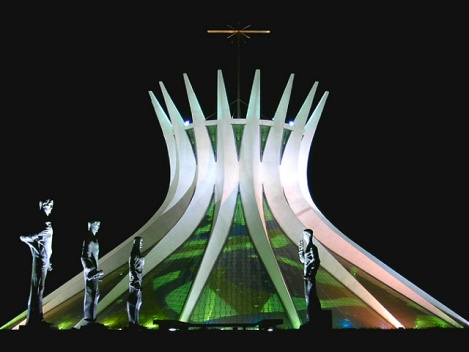 Glavni grad Brazila
Novi grad suvremene arhitekture
Najveća industrijska postrojenja i najznačajnija poljoprivredna proizvodnja
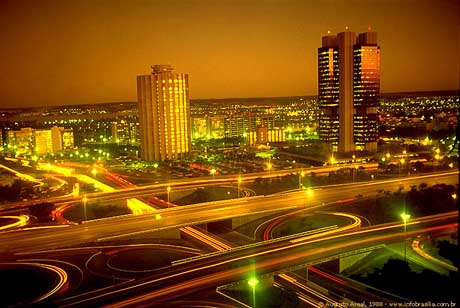 Rio de Janeiro
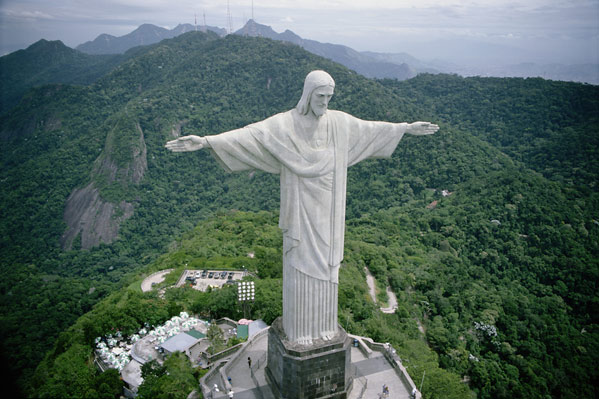 Metropolsko područje
Oko 12 milijuna stanovnika
Bivši glavni grad Brazila (1763.-1960)
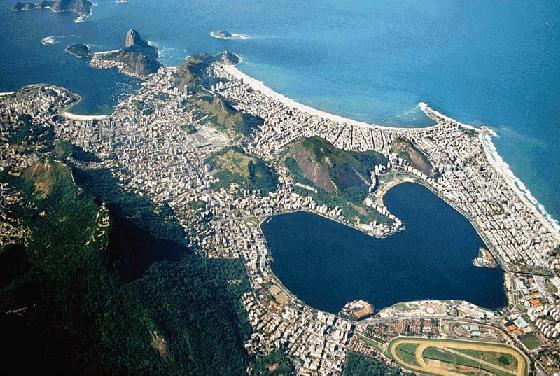 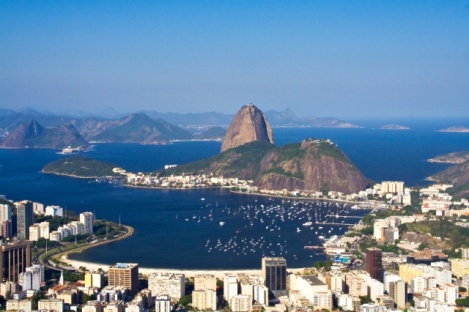 Sao Paulo
Više od 11 milijuna stanovnika
Najveći grad na južnoj polutci
Nadimak grada je „Sampa”
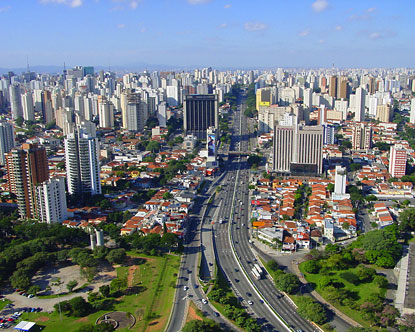 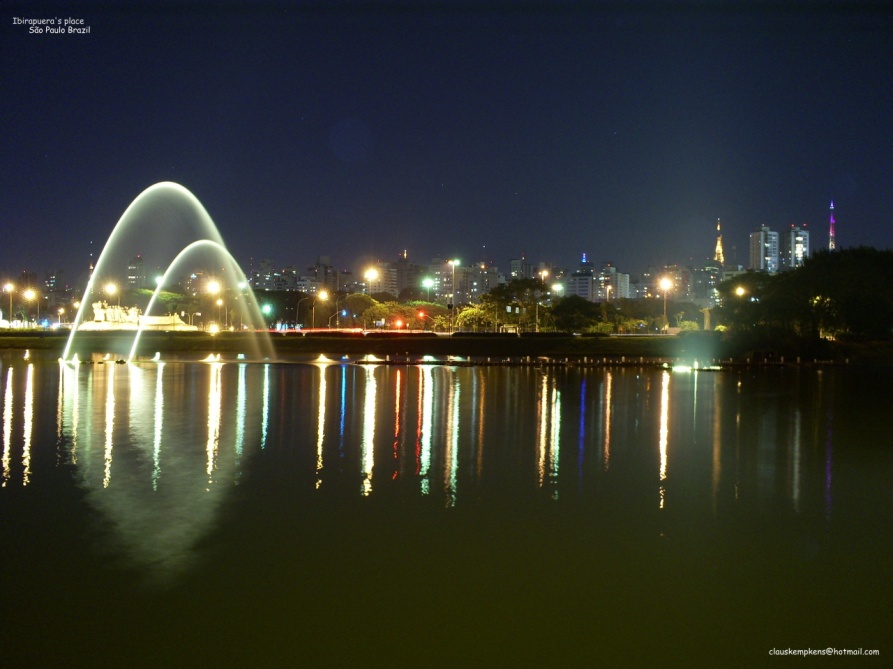 Smještaj Brazila
Zauzima područje duž istočne  obale Jž. Amerike
Graniči sa Urugvajem,Paragvajem, Argentinom...
Ne graniči sa Čileom i Ekvadorom
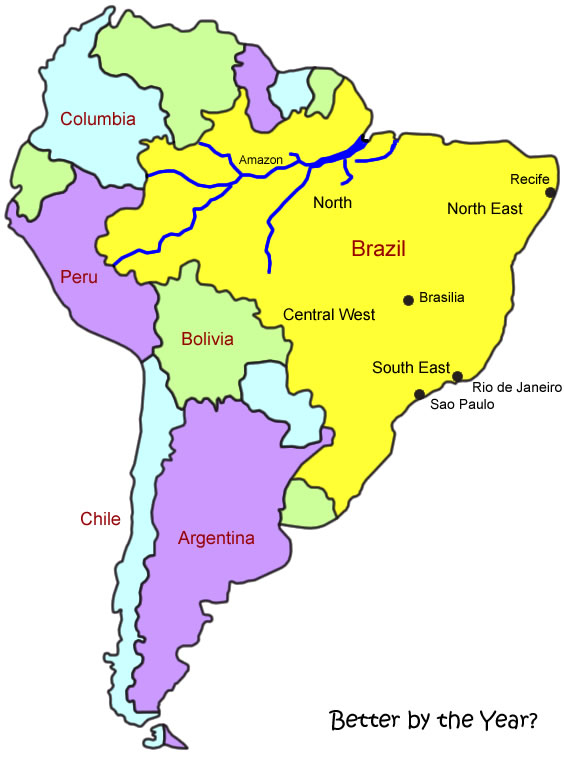 Jezici
Službeni  jezik je portugalski
Ostali jezici: engleski,indijski,afrički...
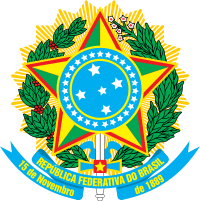 Stanovništvo
Preko 190 milijuna stanovnika
55% bijelaca
40% mulati
90% stanovništva  obitava u obalnom i priobalnom području
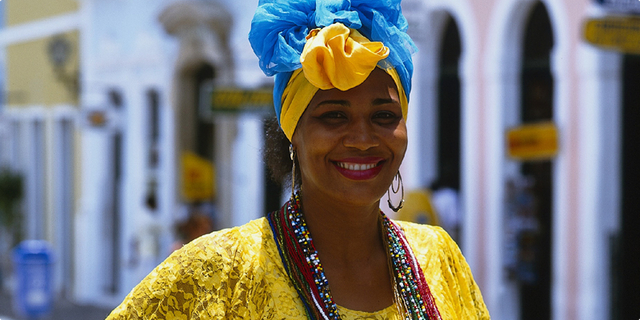 Zastava
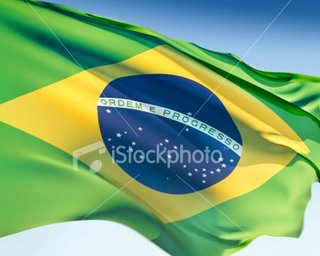 Usvojena 19.studenog 1889
Verzija s 27 zvijezdica uskraćena je 12.svibnja 1992.
Kreatori zastave: Miguel Lemos i Manuel Pereira Reis
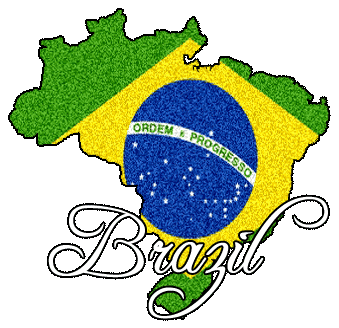 Zaključak:
Voljele bi otputovati u Brazil kako bi vidjele slapove Iguassu i prošetale Rio de Janeriom i Sao Paulom.